Let’s Make A Beach In A Cup
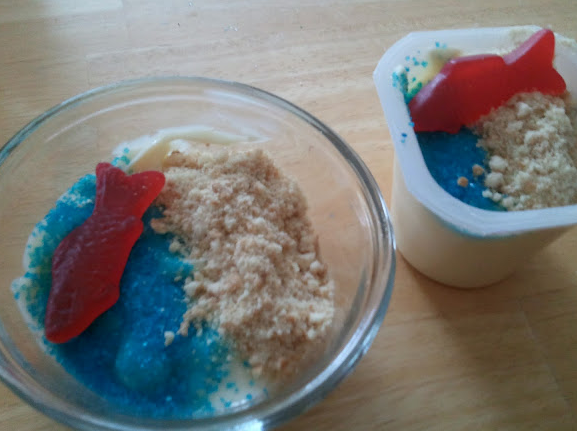 Groupbygroup.wordpress.com
Put vanilla pudding mix and 
2 cups of milk into a bowl.
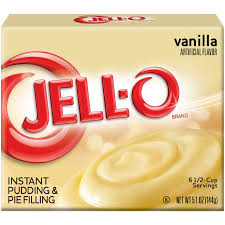 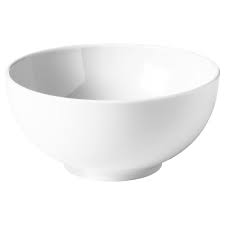 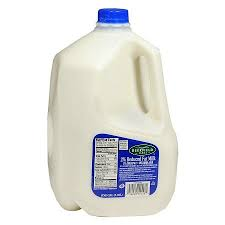 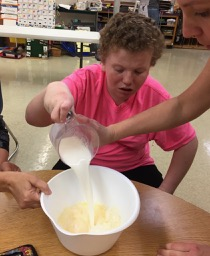 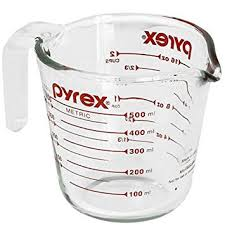 Add a few drops of blue food coloring.
Mix until soft set and set aside.
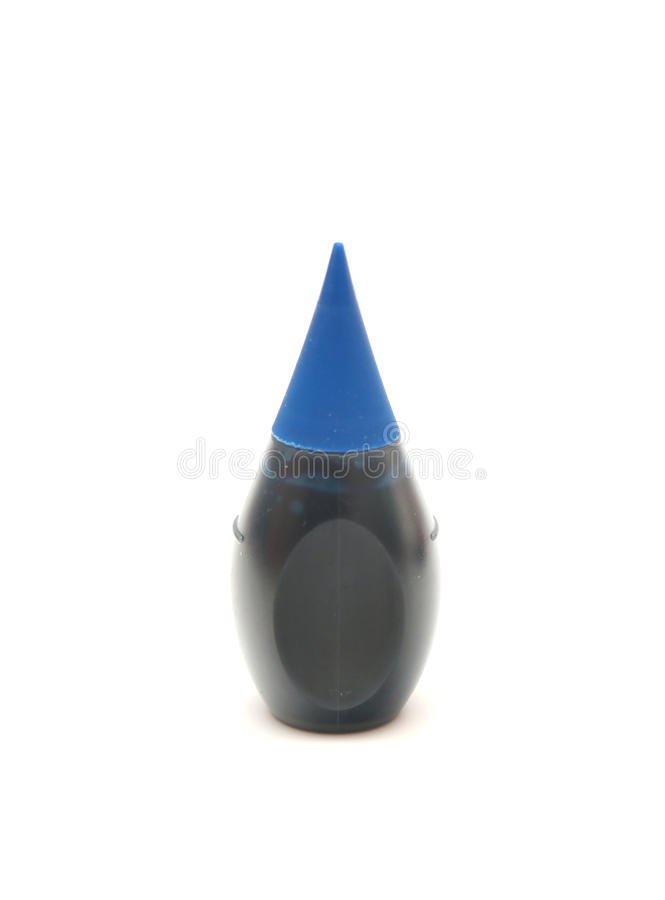 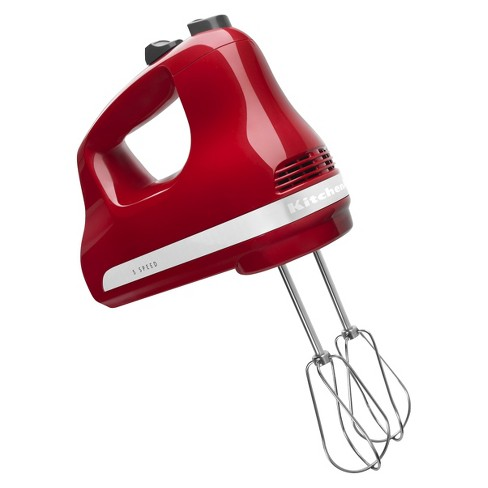 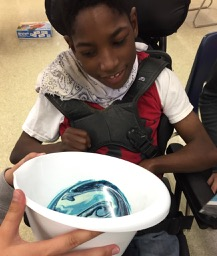 Put 5 graham crackers into a bag and crush them.
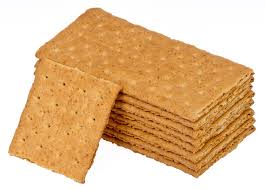 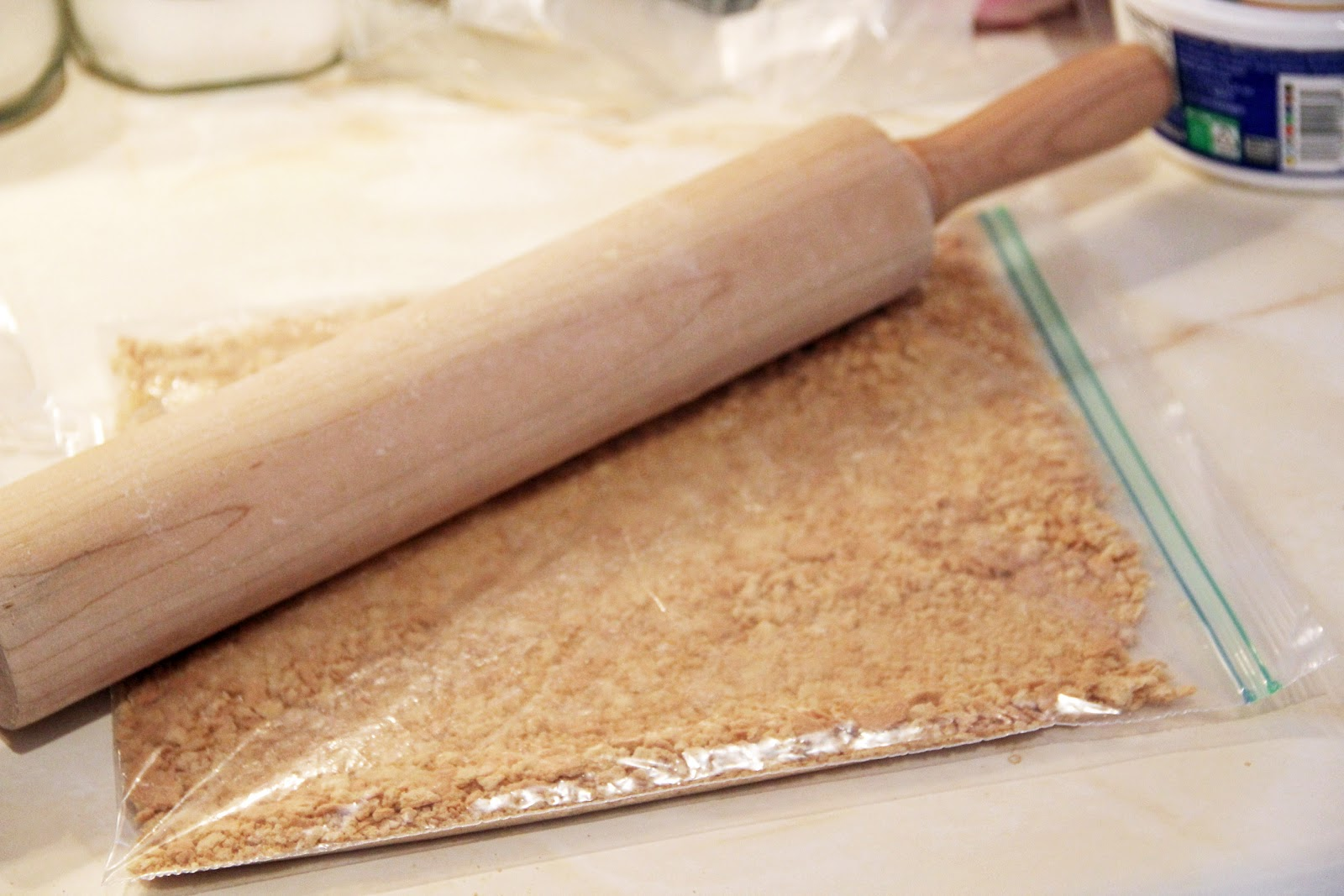 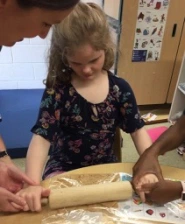 Put some of the crushed graham 
crackers into a clear cup.
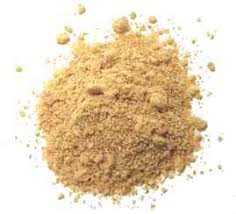 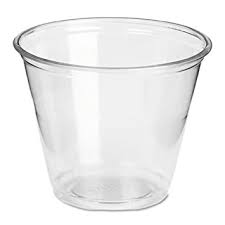 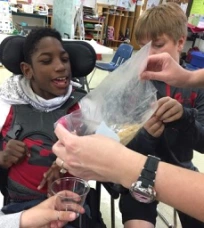 Put some of the blue vanilla pudding
into the cup.
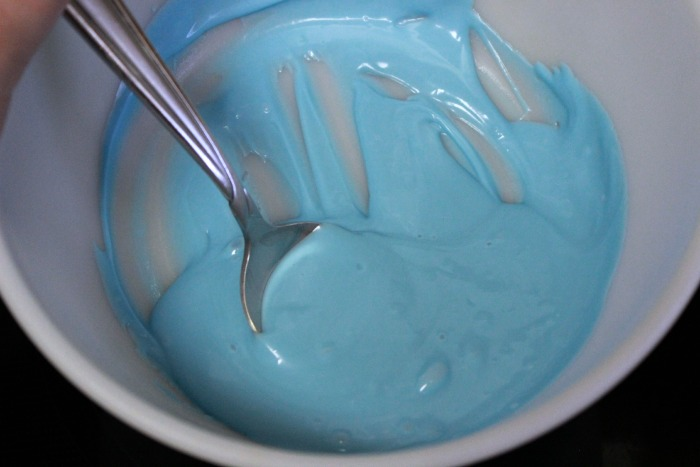 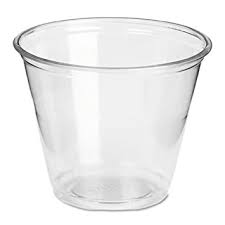 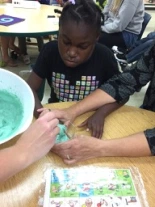 Put a couple of fish fruit snacks on the top.
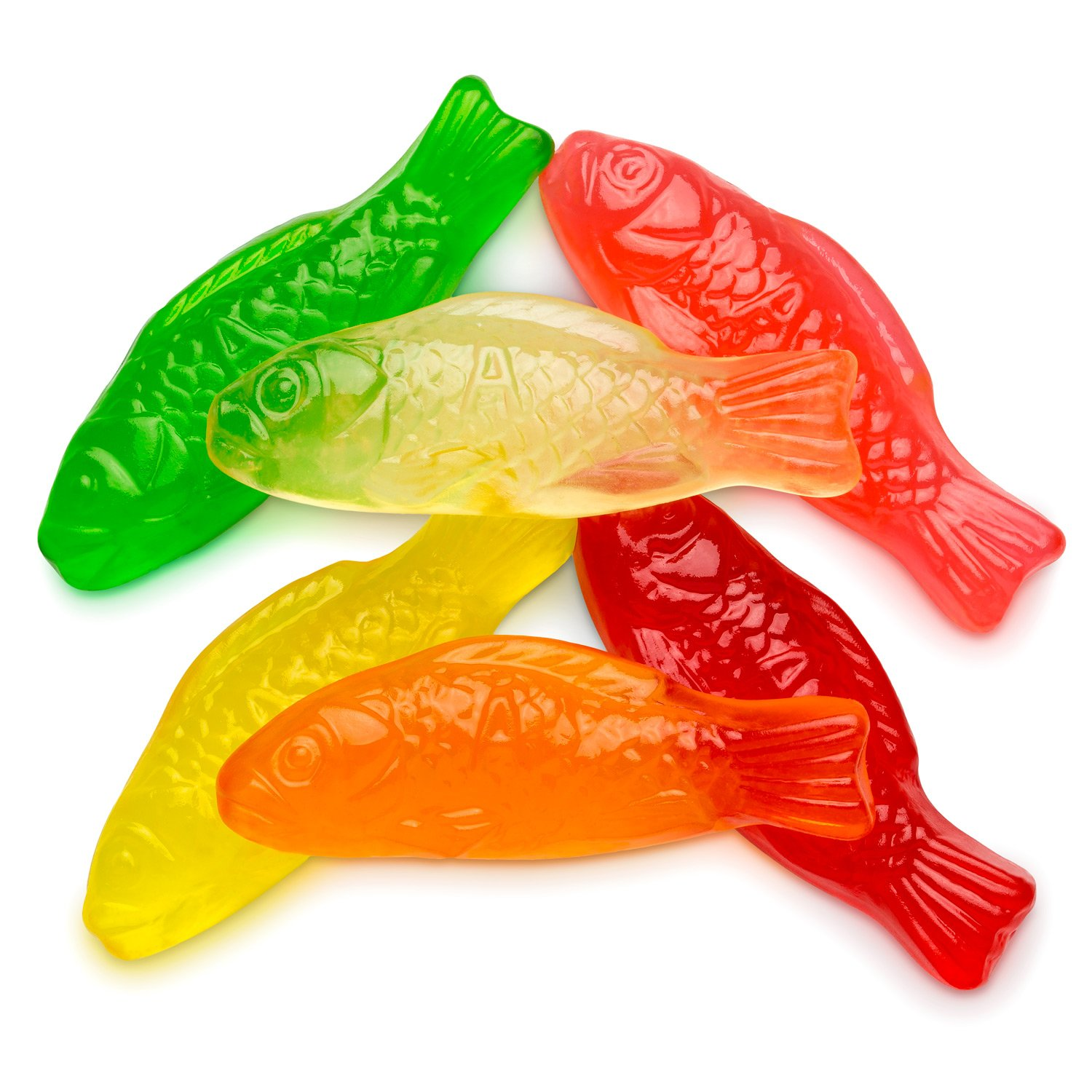 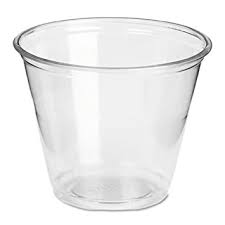 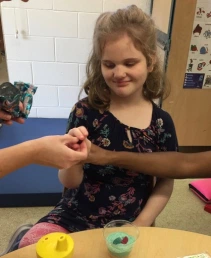 Request your snack.
Eat and enjoy!
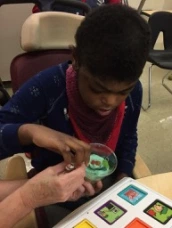